Ввод в эксплуатацию объектов ускорительного комплекса NICA и получения СЭЗов
А.С. Станкус
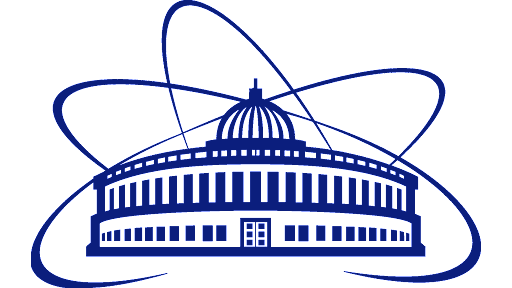 Основные моменты
Контролирующие органы
Цель ввода в эксплуатацию установок

Соблюдение П5-2021 (Положение о порядке создания и эксплуатации экспериментальных установок в Объединенном институте ядерных исследований)

Постановка на балансовый учет экспериментальных установок
Цель получения СЭЗов

Соблюдение требований Основных санитарных правил обеспечения радиационной безопасности СП 2.6.1.2612-10 (ОСПОРБ 99/2010)
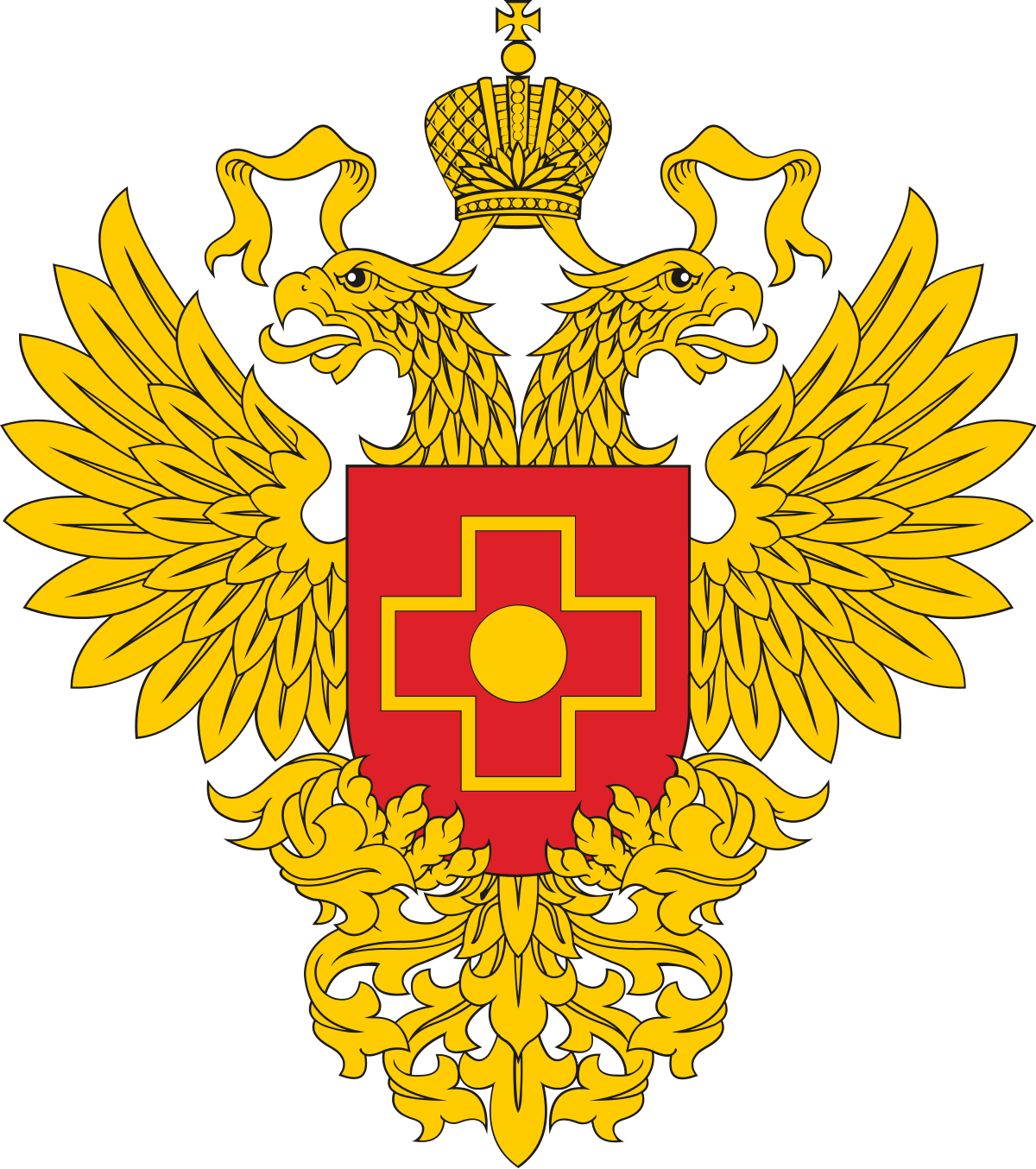 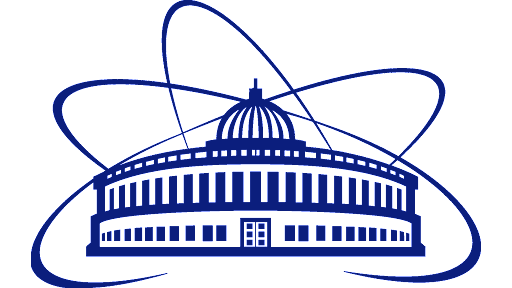 Процесс получения СЭЗ
Создание и подготовка проектных документов
Ввод в эксплуатацию согласно П.5
Подготовка необходимого пакета документов
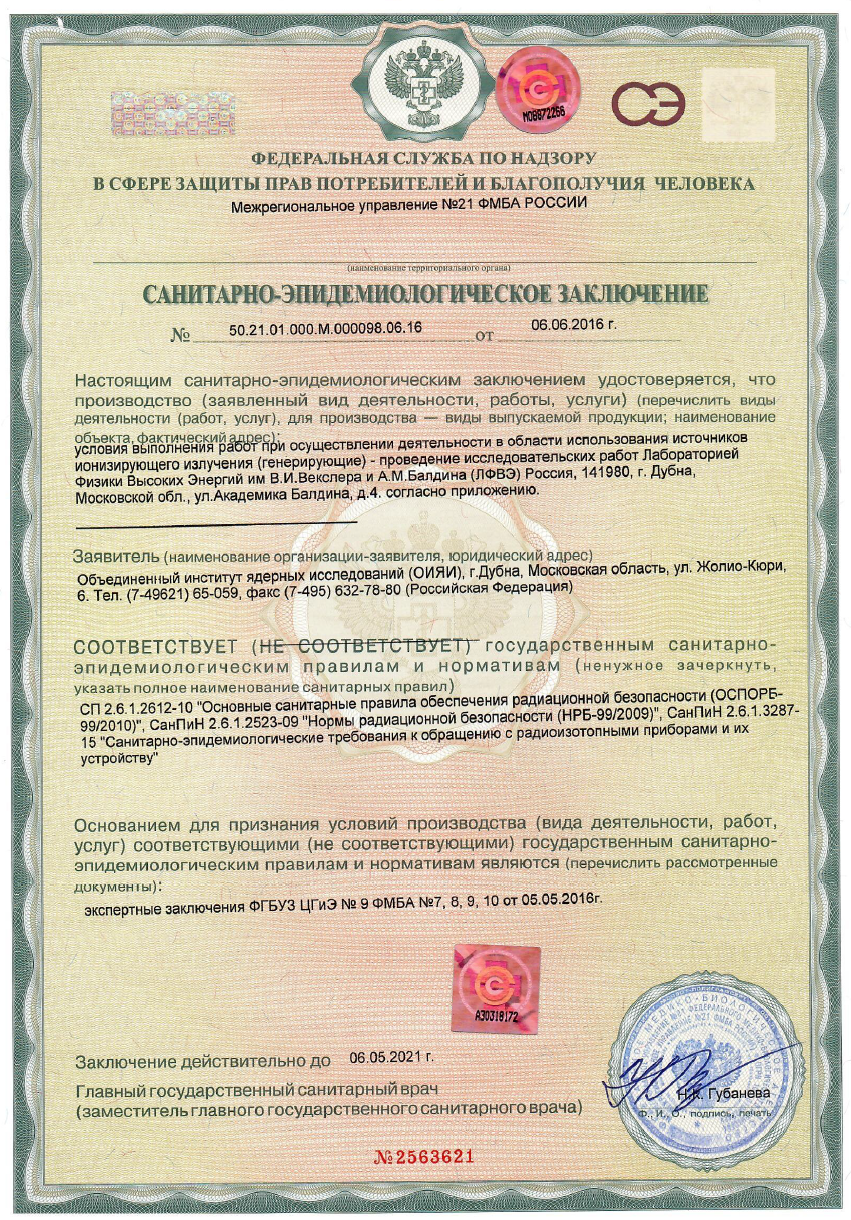 Получение экспертного заключения
Получение СЭЗ от ФМБА
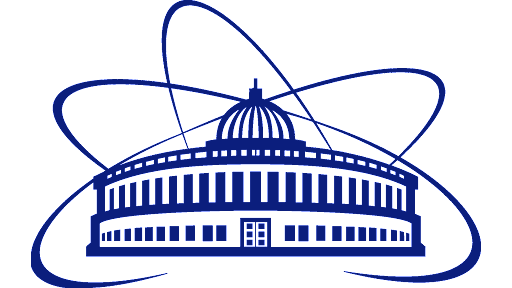 Объекты подлежащие вводу в эксплуатацию
Бустер
Коллайдер
BM@N введен в эксплуатацию – 22.12.2021
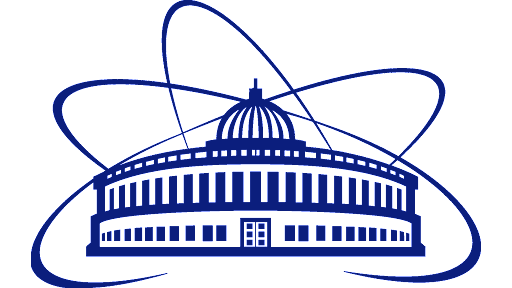 Объекты NICA на которые необходимо получить СЭЗы
Для запуска Коллайдера у нас должны быть действующие СЭЗы на данные установки!
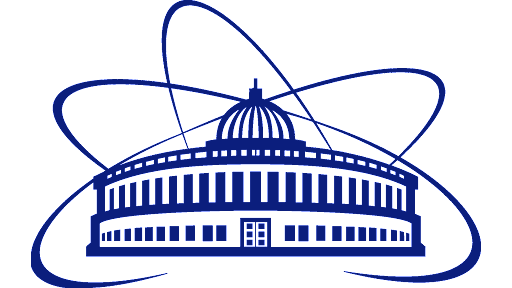 Перечень документов для получения СЭЗ
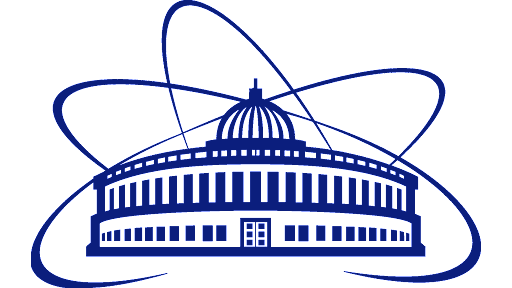